BEFORE WE START
Talk to your neighbors:

What was your favorite thing you learned about this quarter? Why?
Victory Lap &Next Steps
Instructor:
James Wilcox
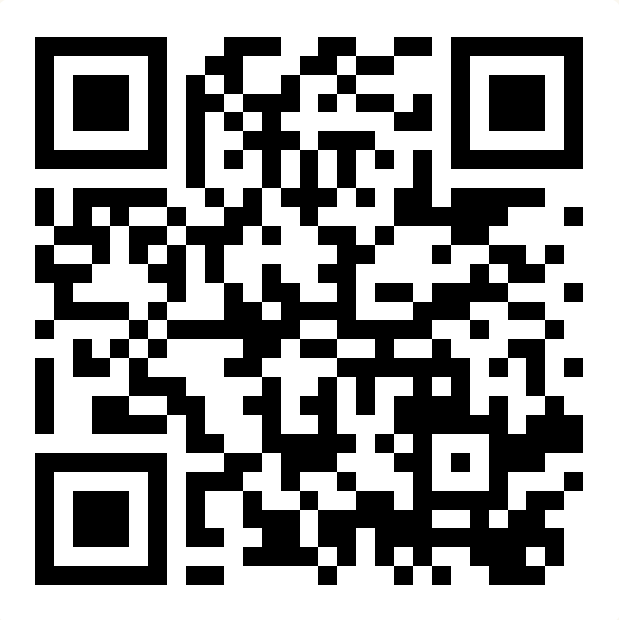 Announcements
C3 due tonight (12/6) at 11:59pm
R8/R-James due Sunday (12/8) at 11:59pm
Two forms to submit! Both on the Ed board.
R8 open to C3 if you need two extra days instead of another resub
R-James open to all assignments w/ feedback released
IPL closes end of day today (12/6)
Not open this weekend or next week
Final Exam Tuesday (12/10) @ 12:30pm-2:30pm in KNE 120/130
Seating chart now posted on the course website!
Typical rules for quizzes, note sheet (8.5” x 11” double-sided, typed or handwritten)
Please fill out course evaluation by Sunday night
[Recap] Why 123?
To solve more complex problems by leveraging more complex programming structures / patterns


To better rationalize specific design decisions
How to “best” structure classes to reduce redundancy
Which ADT implementations are “most” appropriate to use


To understand and critically analyze intersections between Computer Science and society
Search engines, algorithmic art, machine learning, etc.
Developing informed opinions on current issues
Be a better programmer
Be a better person
[Recap] Topics Covered
Advanced Object-Oriented Programming (OOP)
Inheritance, Polymorphism, Abstract classes
Implementing Abstract Data Types (ADTs)
ArrayIntList (int[] elementData, int size)
LinkedIntList (ListNode front)
Java’s ArrayList & LinkedList (int size, ListNode back)
Runtime (Complexity & Big O notation)
Recursion
Recursive definitions (n! = n * (n – 1)!)
(Implicit) Base and Recursive cases
Public / private pairs
LinkedLists w/ recursion (x = change(x))
Binary Trees
Binary Search Trees (BST) & Runtime
Exhaustive Search / Recursive Backtracking
Dead ends / Choose, explore Un-choose

Machine Learning & Hashing
You’ve learned A LOT!!!
(hopefully)
Assessable content
Also: bringing computational thinking to other fields!
Future Courses
Non-CSE Majors
Tons of options for everyone!
Self study always valid too!
CSE Majors
https://www.cs.washington.edu/academics/ugrad/current-students
https://www.cs.washington.edu/academics/ugrad/nonmajor-options/nonmajor-courses
Future Projects
At this point, you know 90% of the fundamentals you need to accomplish practically any project
Hurdle will typically be learning the syntax of a new language, using github, importing external libraries, etc.

Some ideas:
Make a Minecraft mod! (Java) [link]
Make discord bot! (Python) [link]
Make personal website! (HTML, CSS, Javascript) [link]
Convert a project from this course into a more user-friendly application
C1, make a Graphical User Interface (GUI) [link]
P3, refine the Email class until you get an accuracy you’re happy with

Really, anything you want!!!*
*Warning: it’s often hard to tell what computers can do easily and what they struggle with…
Frequently Asked Questions
How can I get better at programming?
Practice!
How can I learn to X?
Search online, read books, look at examples
Start with something that already works (try github), then make changes!
What should I work on next?
Anything you can think of! (See previous slide for some ideas)
Should I learn another language? Which one?
Depends on what you want to do!
Python: Data Science & Machine Learning
JavaScript: Web Dev
C / C++: Systems Programming
Thank You!
Thank you for participating, asking questions, engaging with course materials & resources!
And thank you for the feedback if you filled out the course evaluation :)

Thank your amazing TAs!

Any final questions before we wrap?
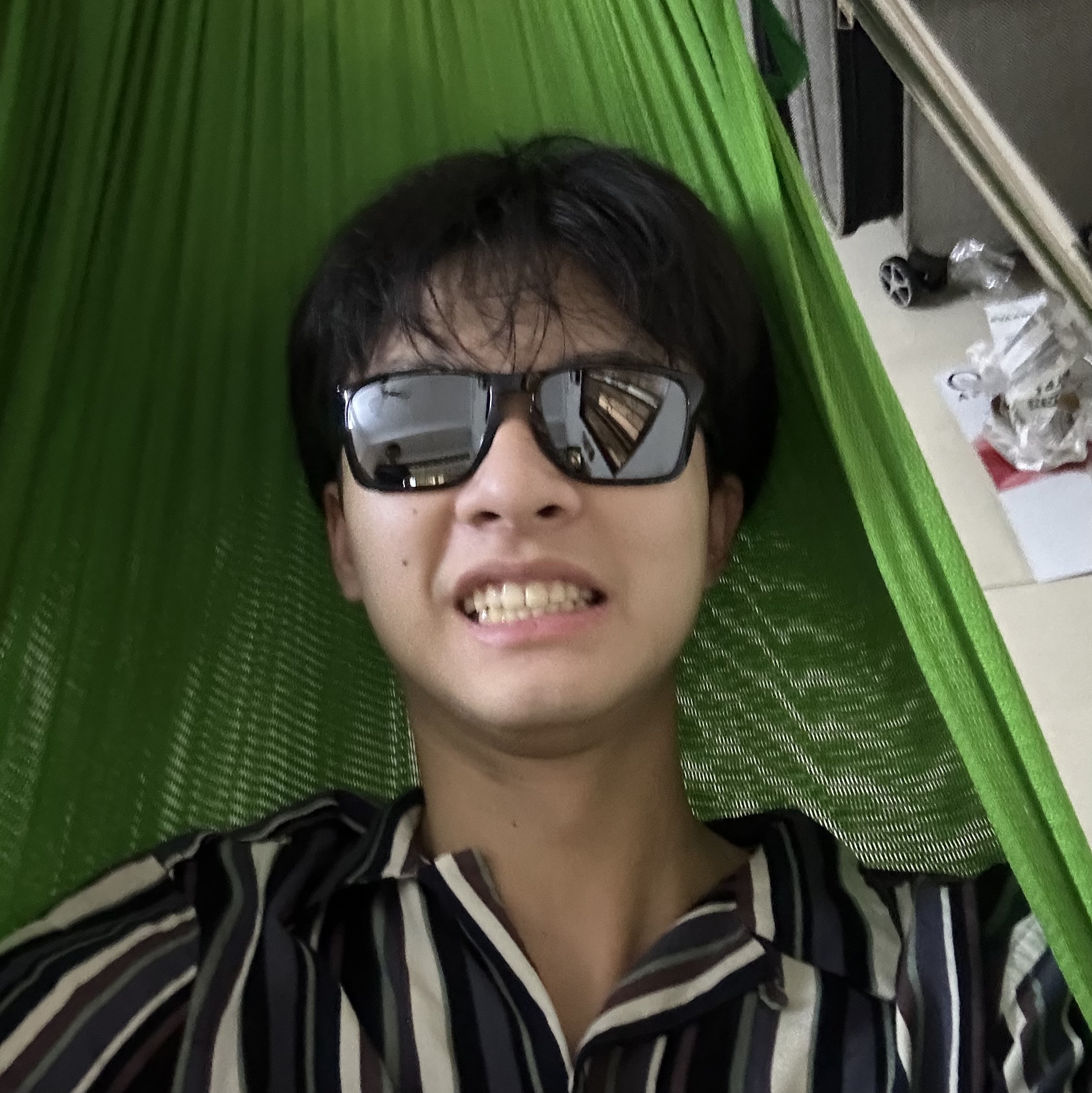 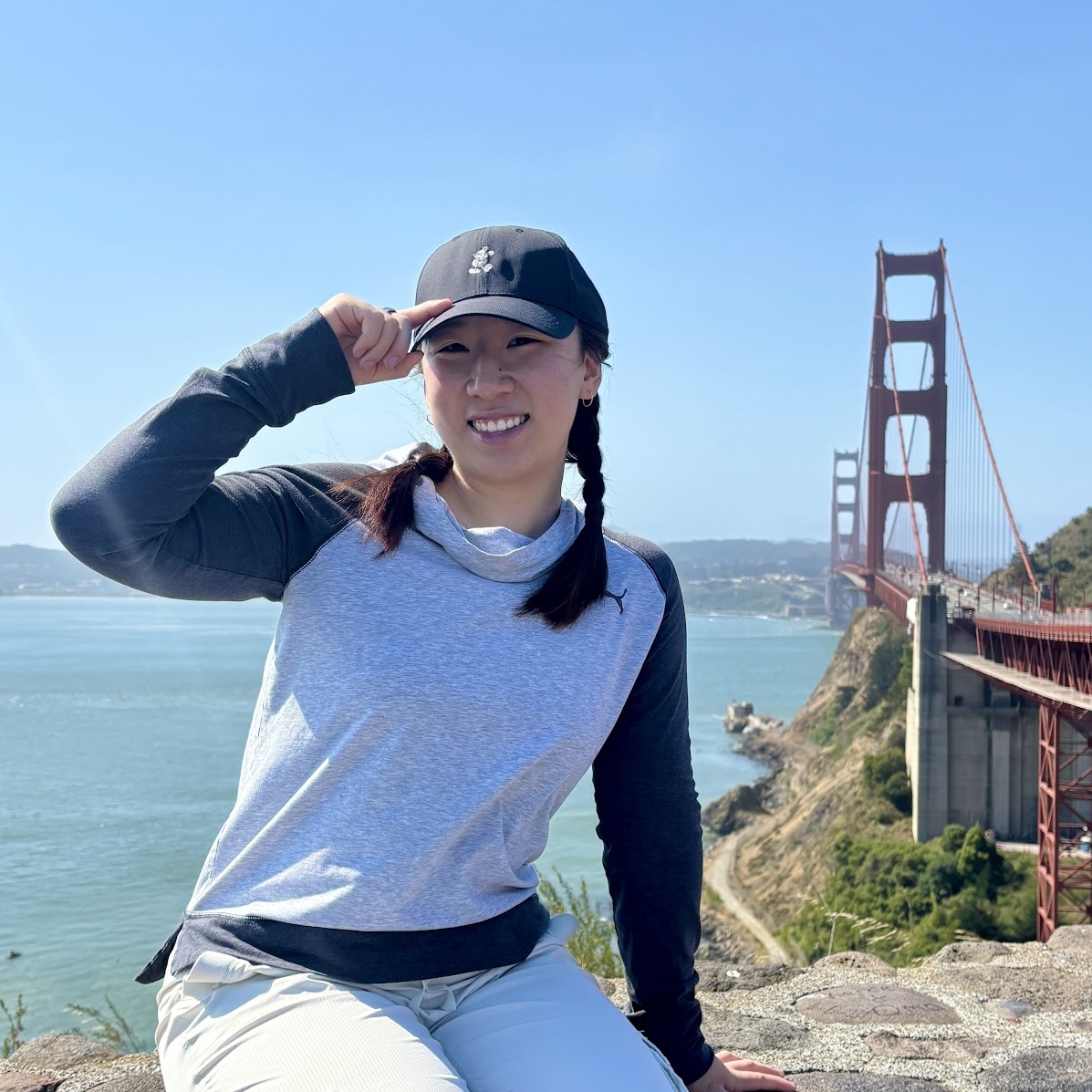 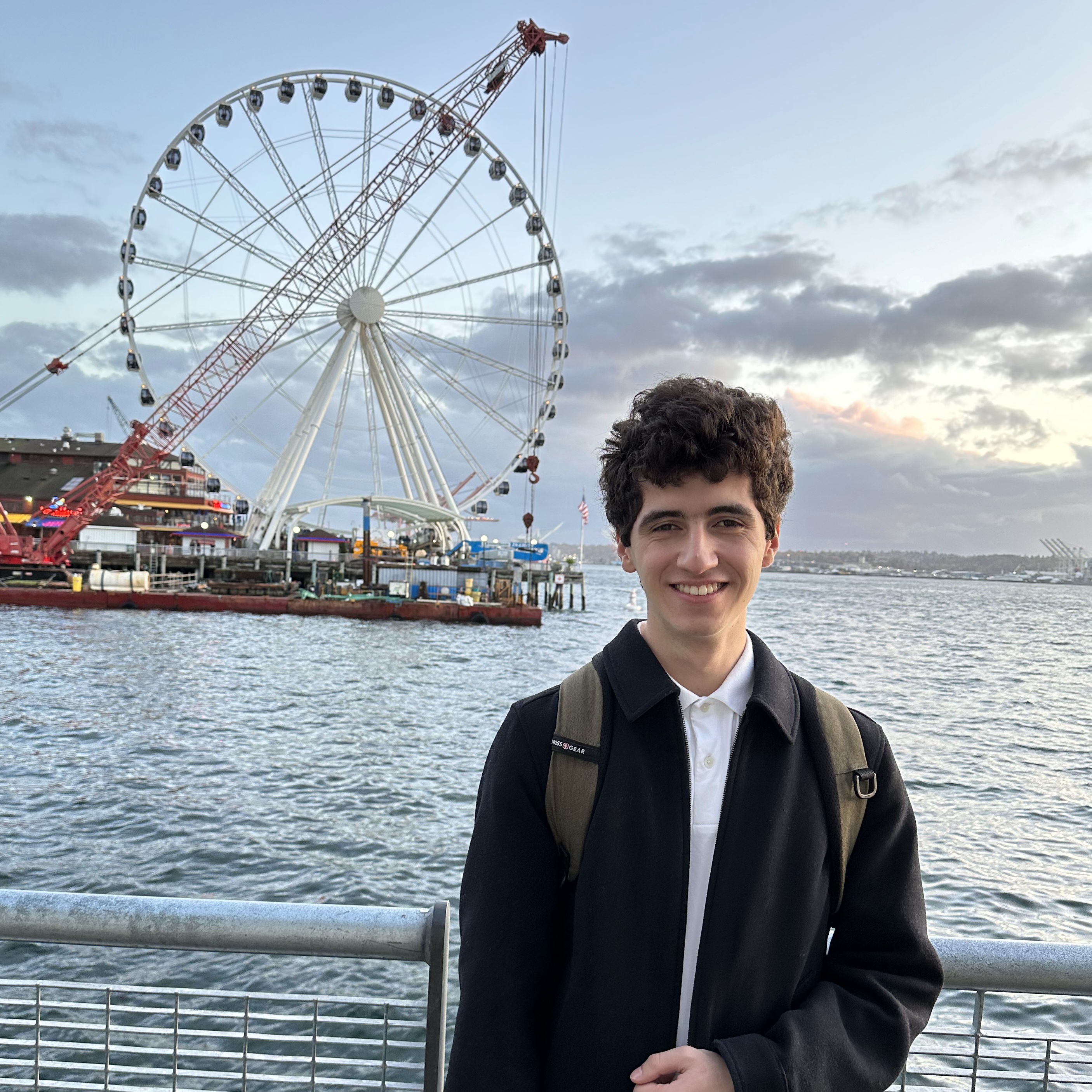 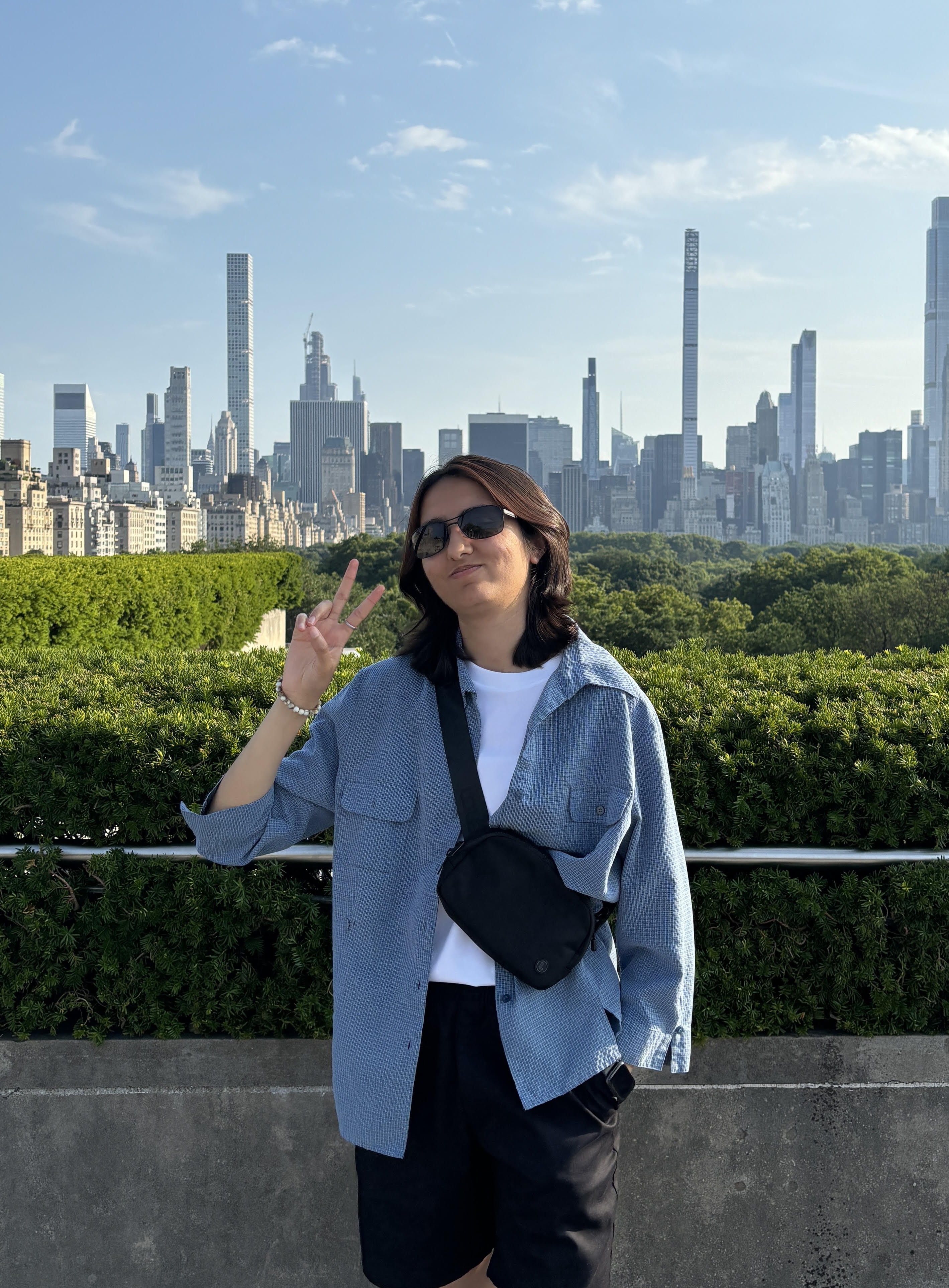 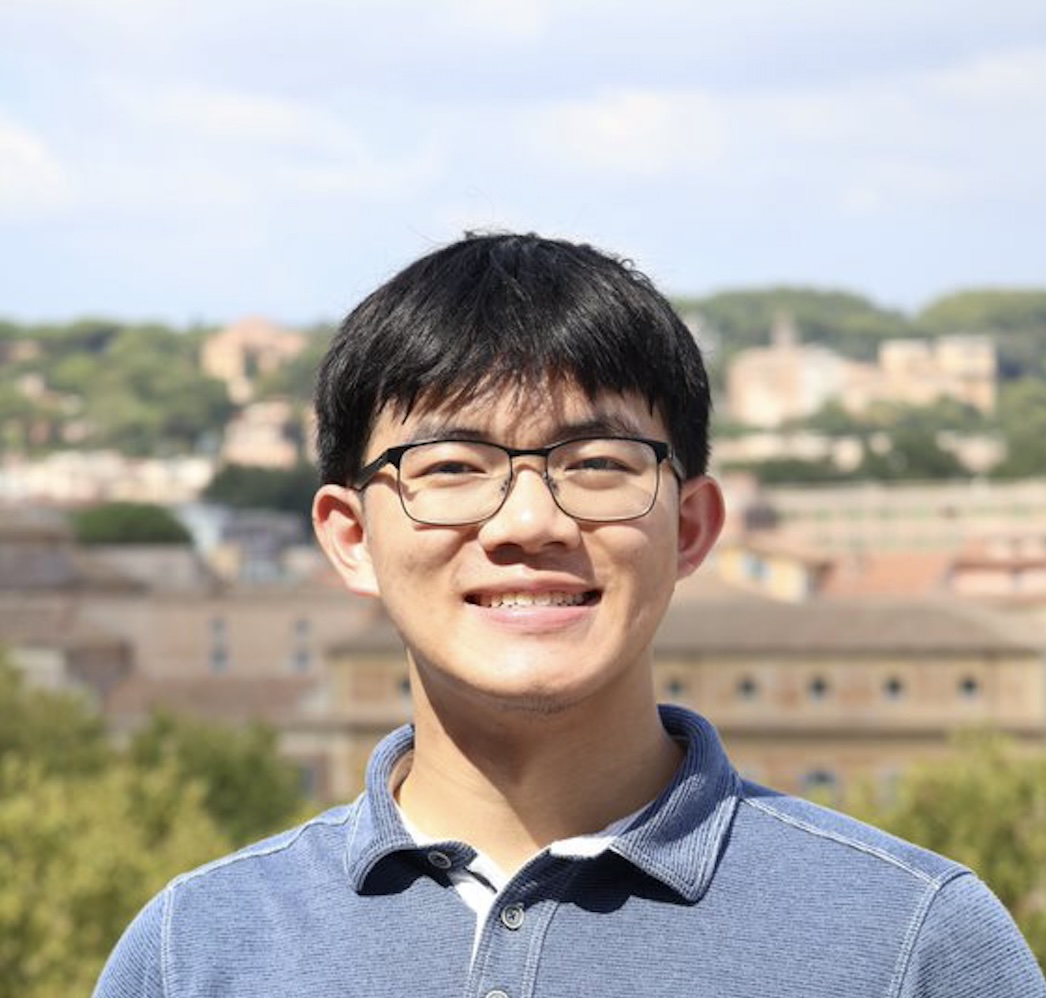 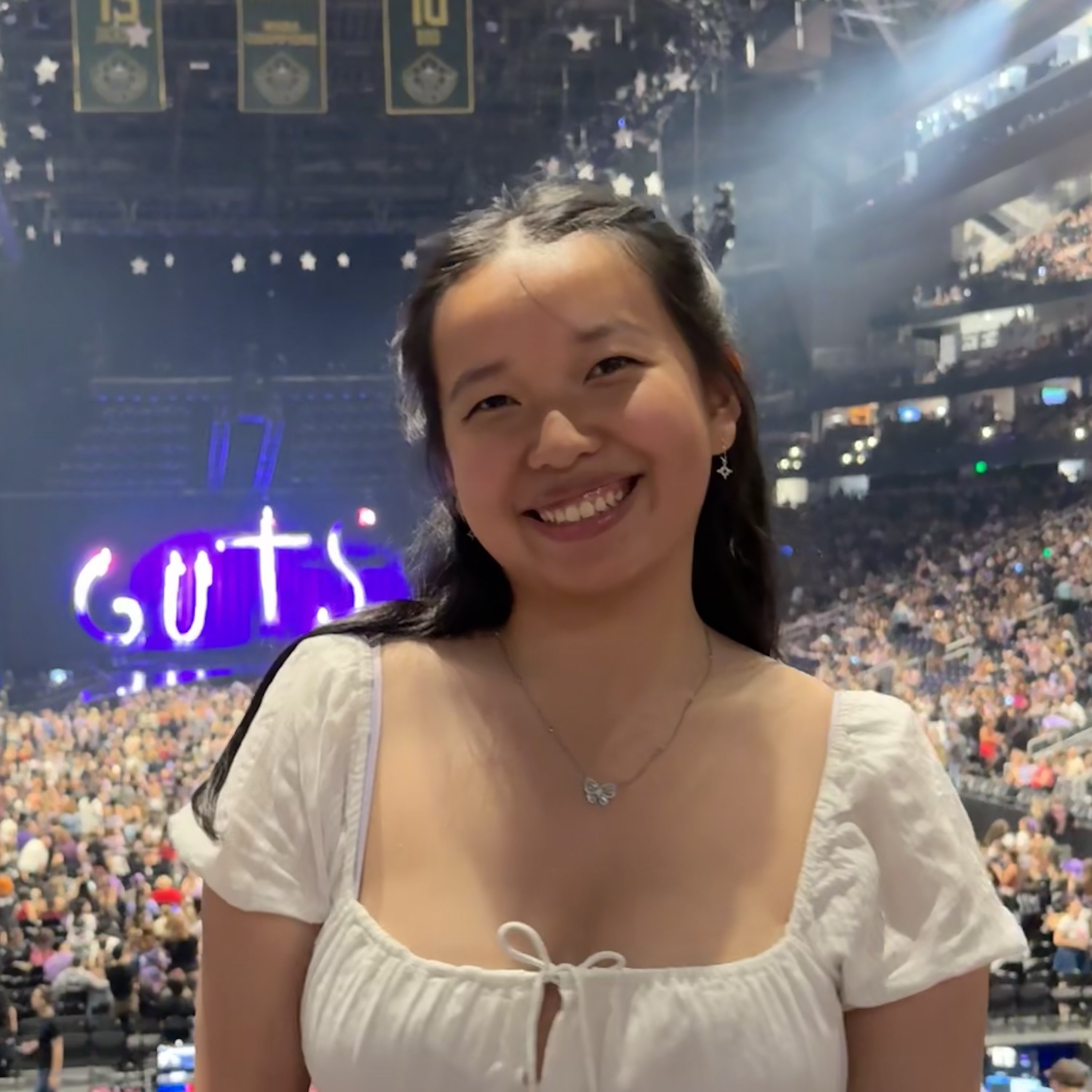 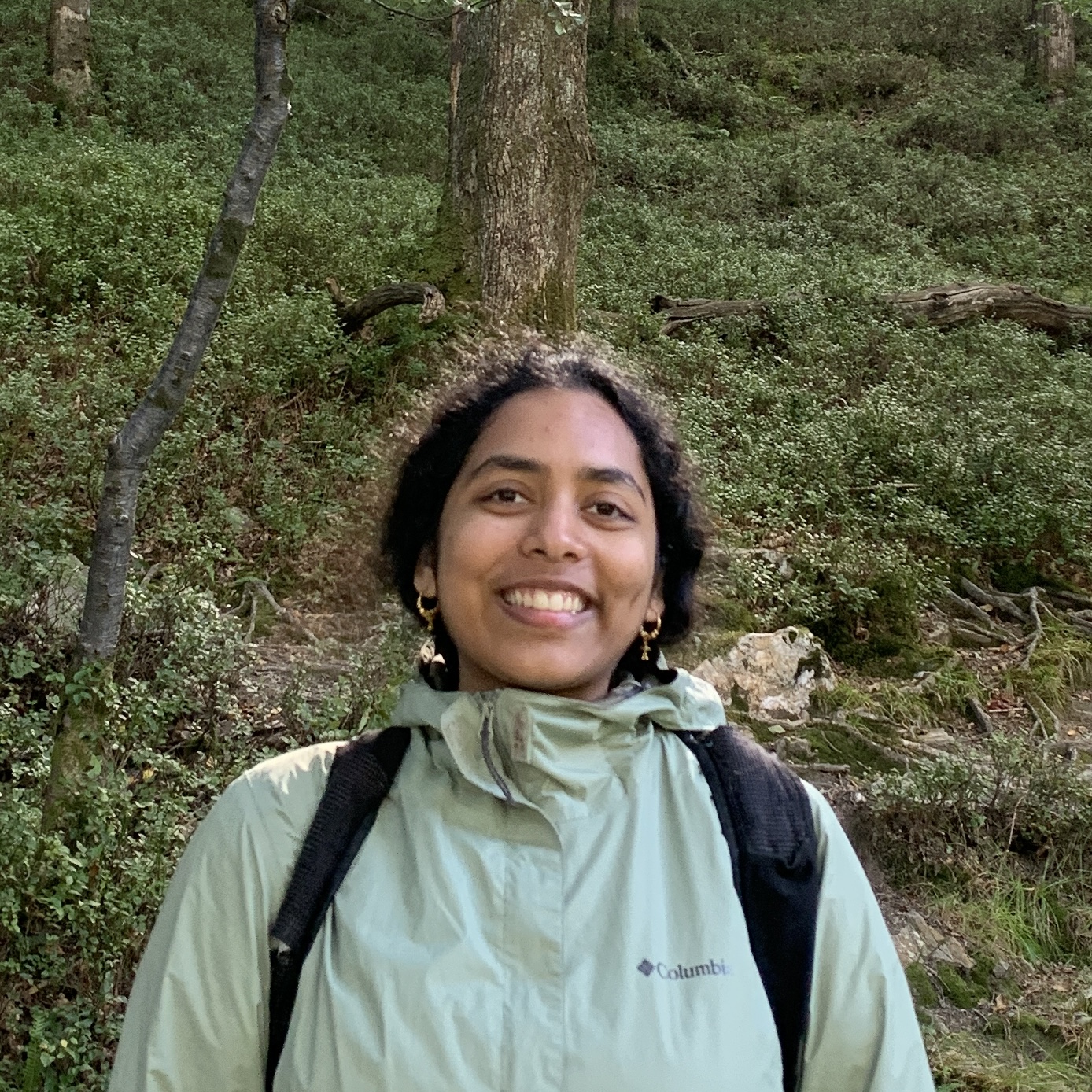 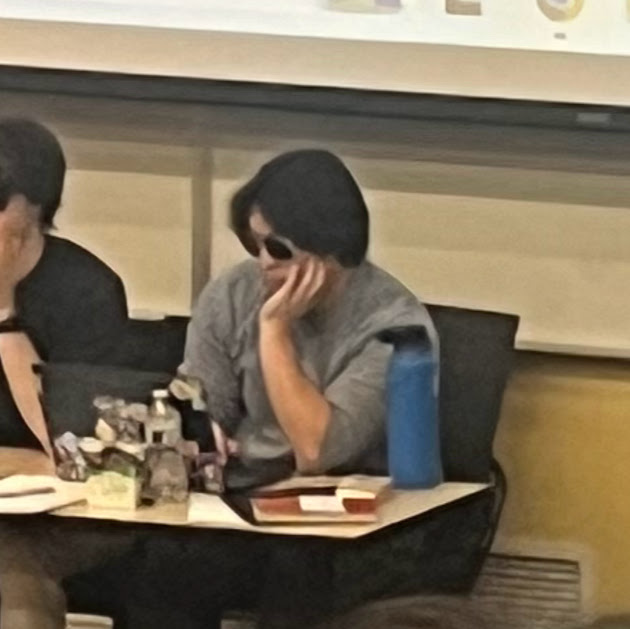 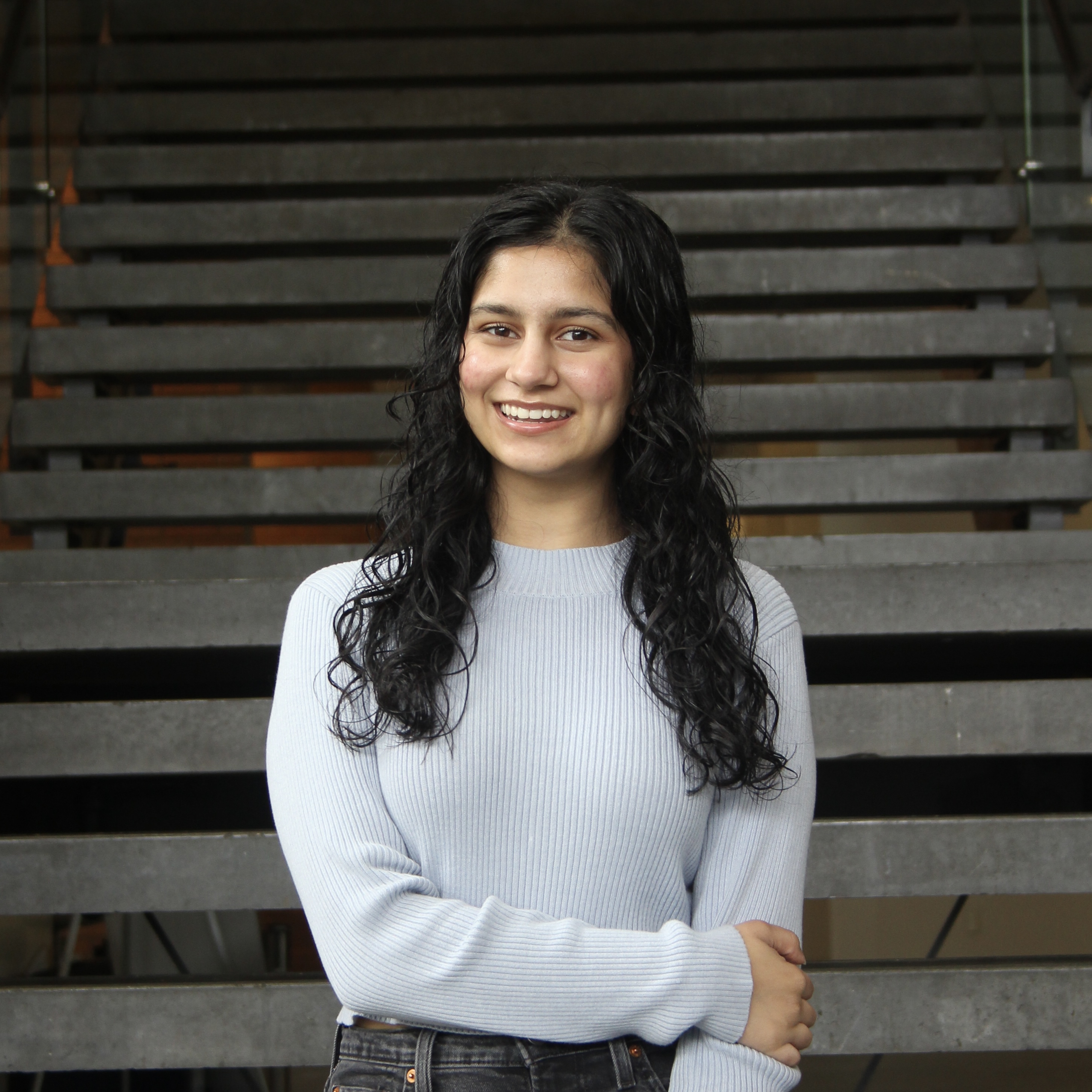 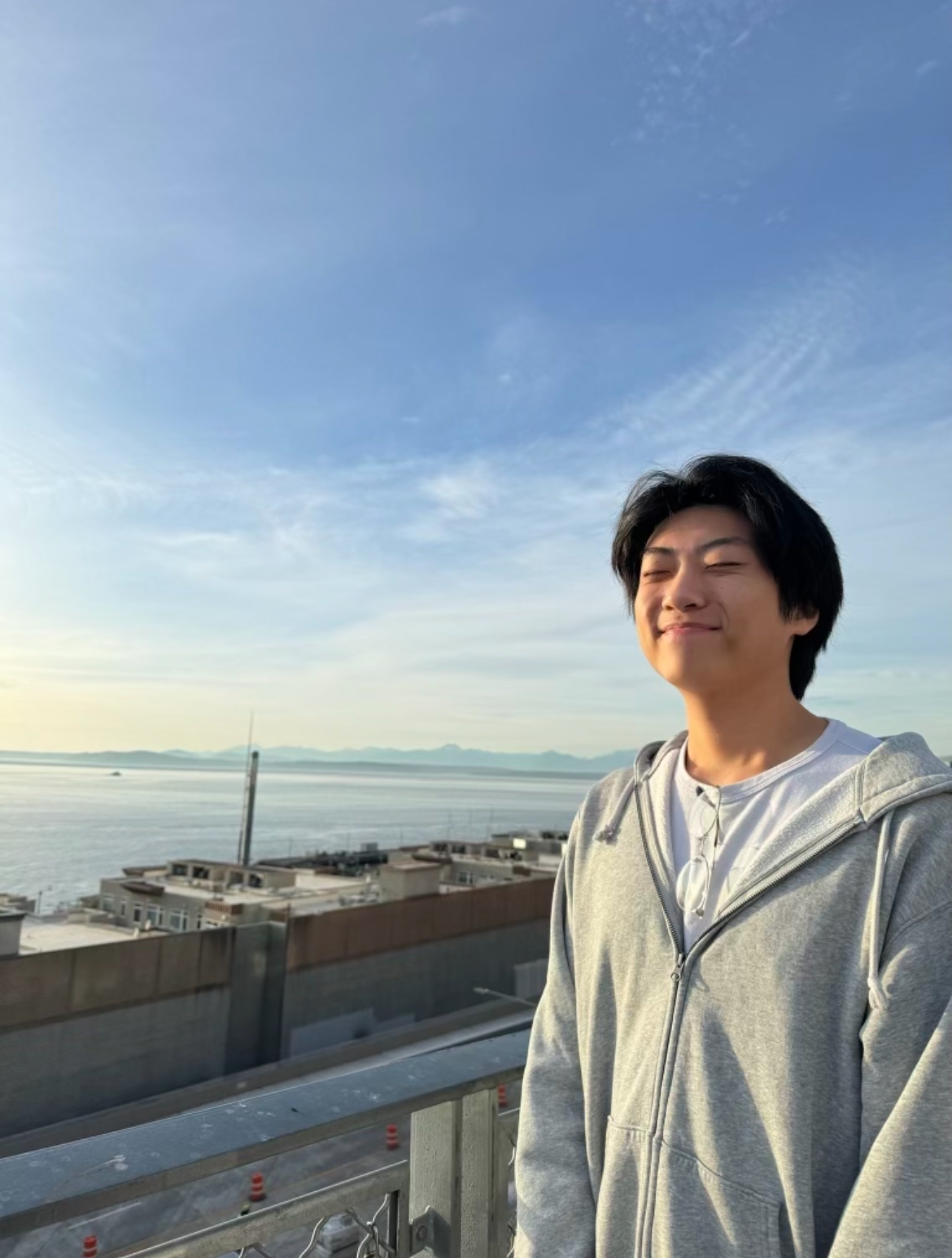 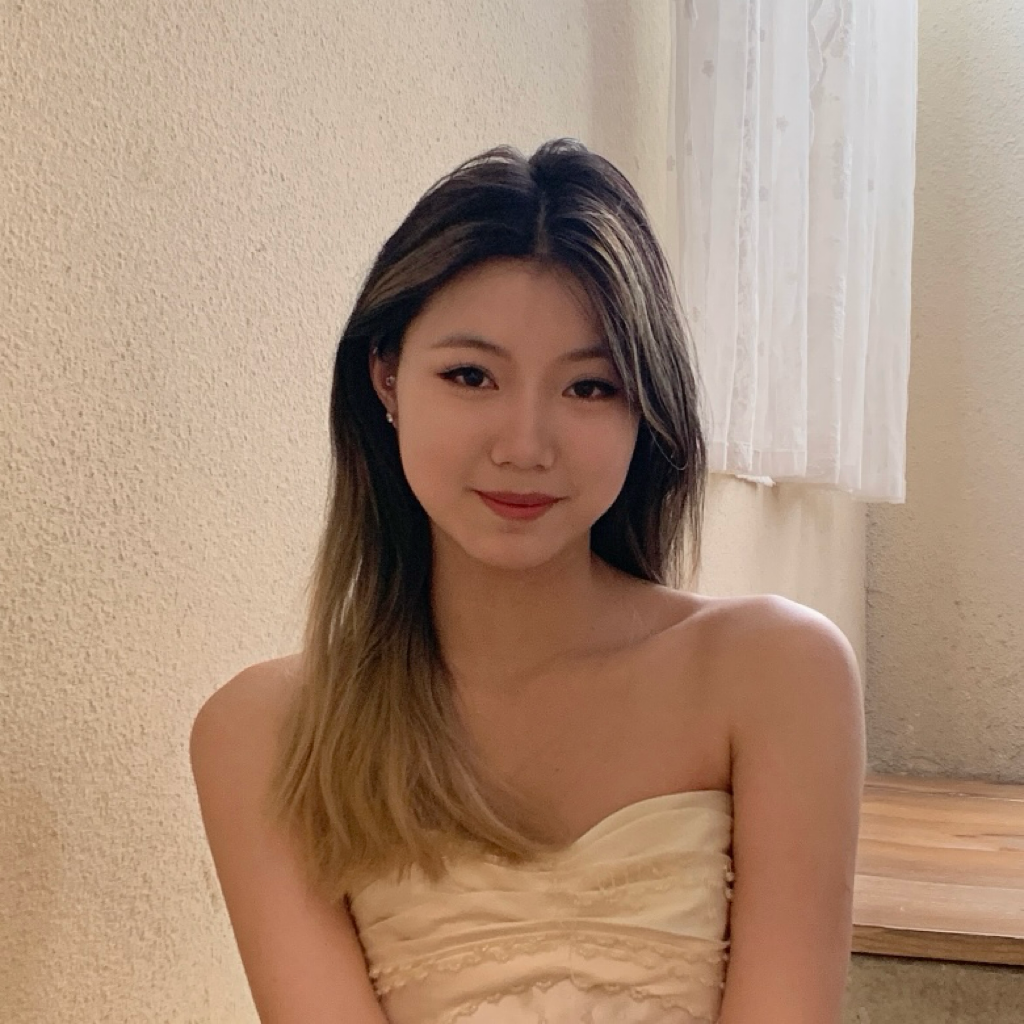 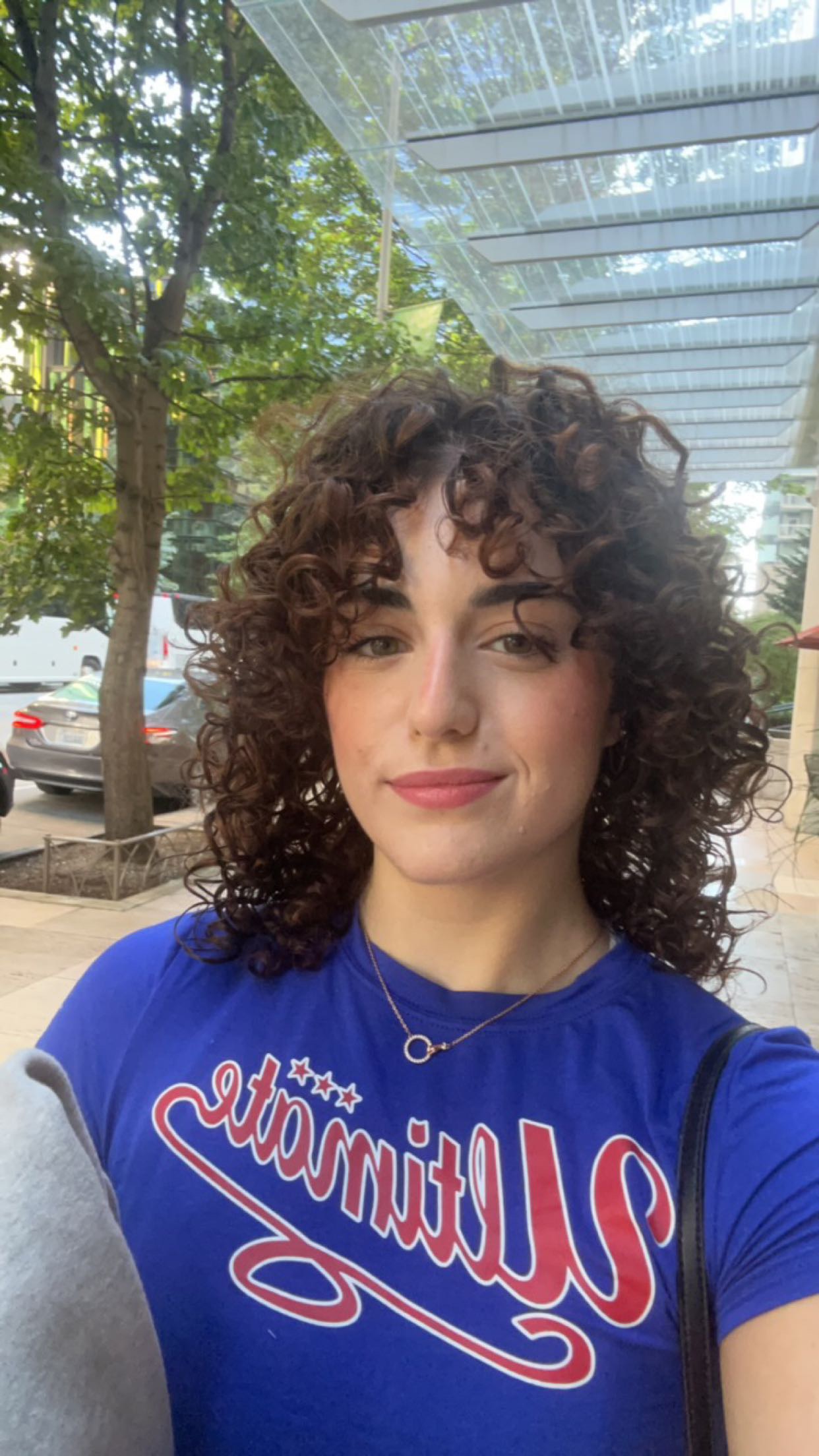 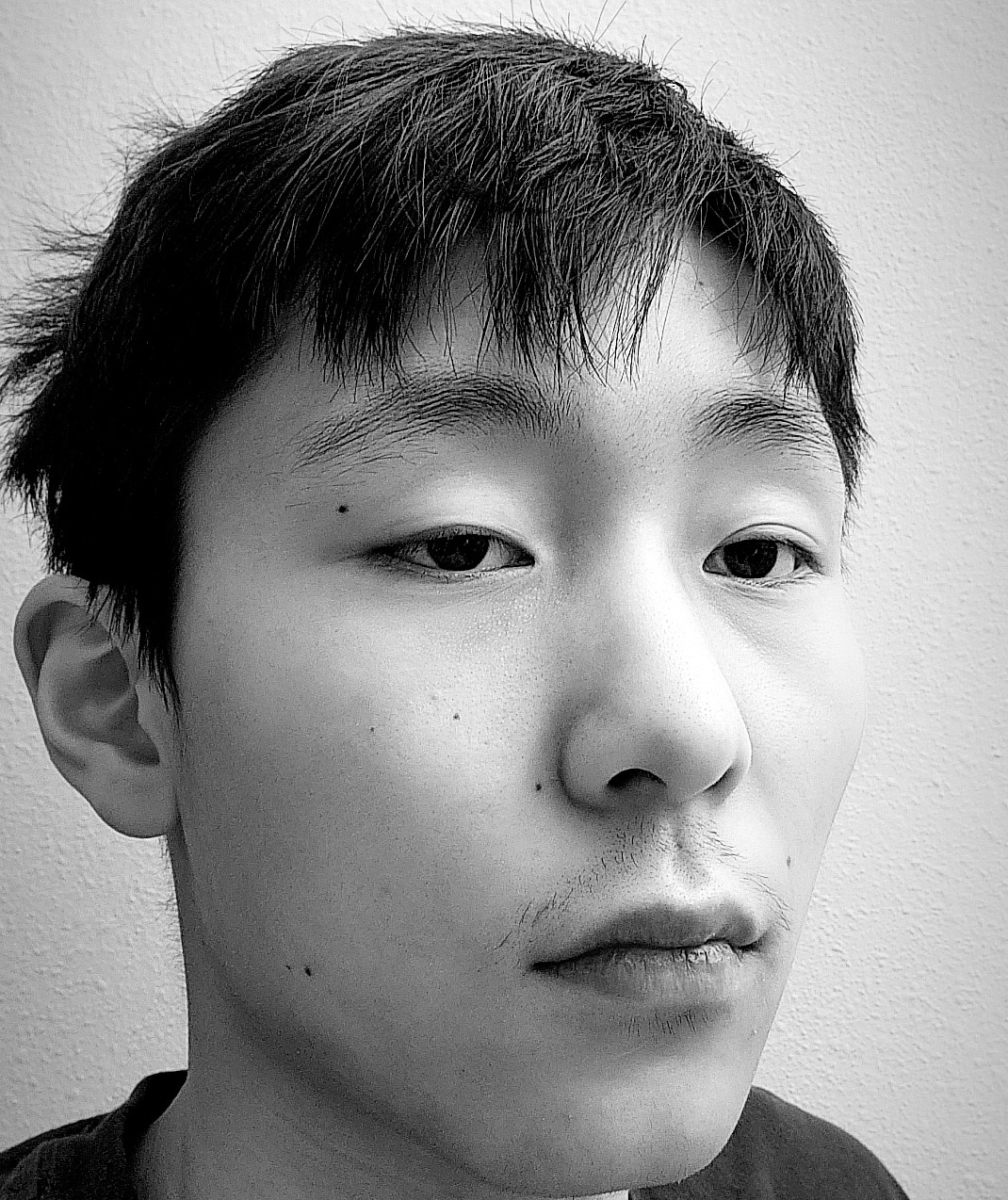 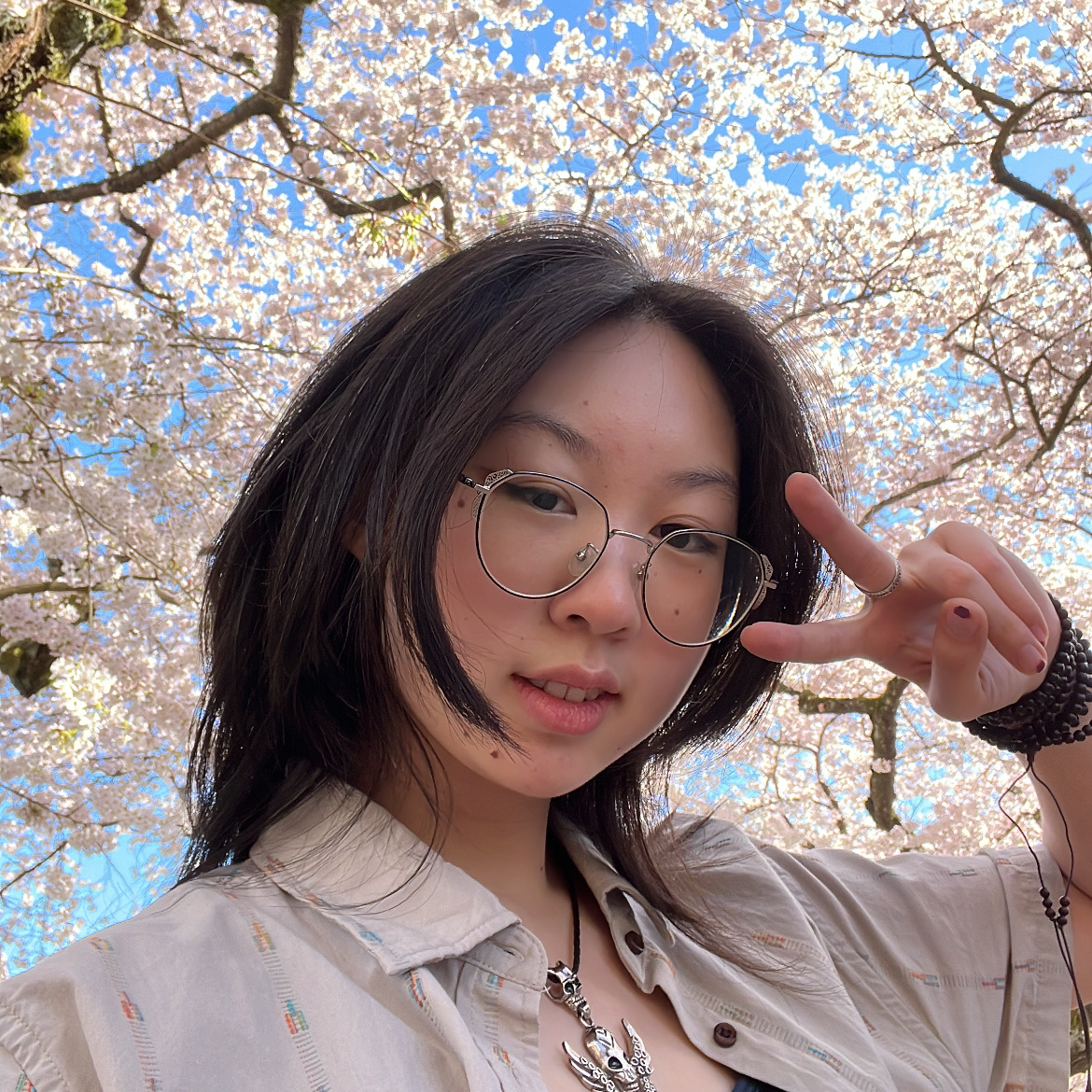 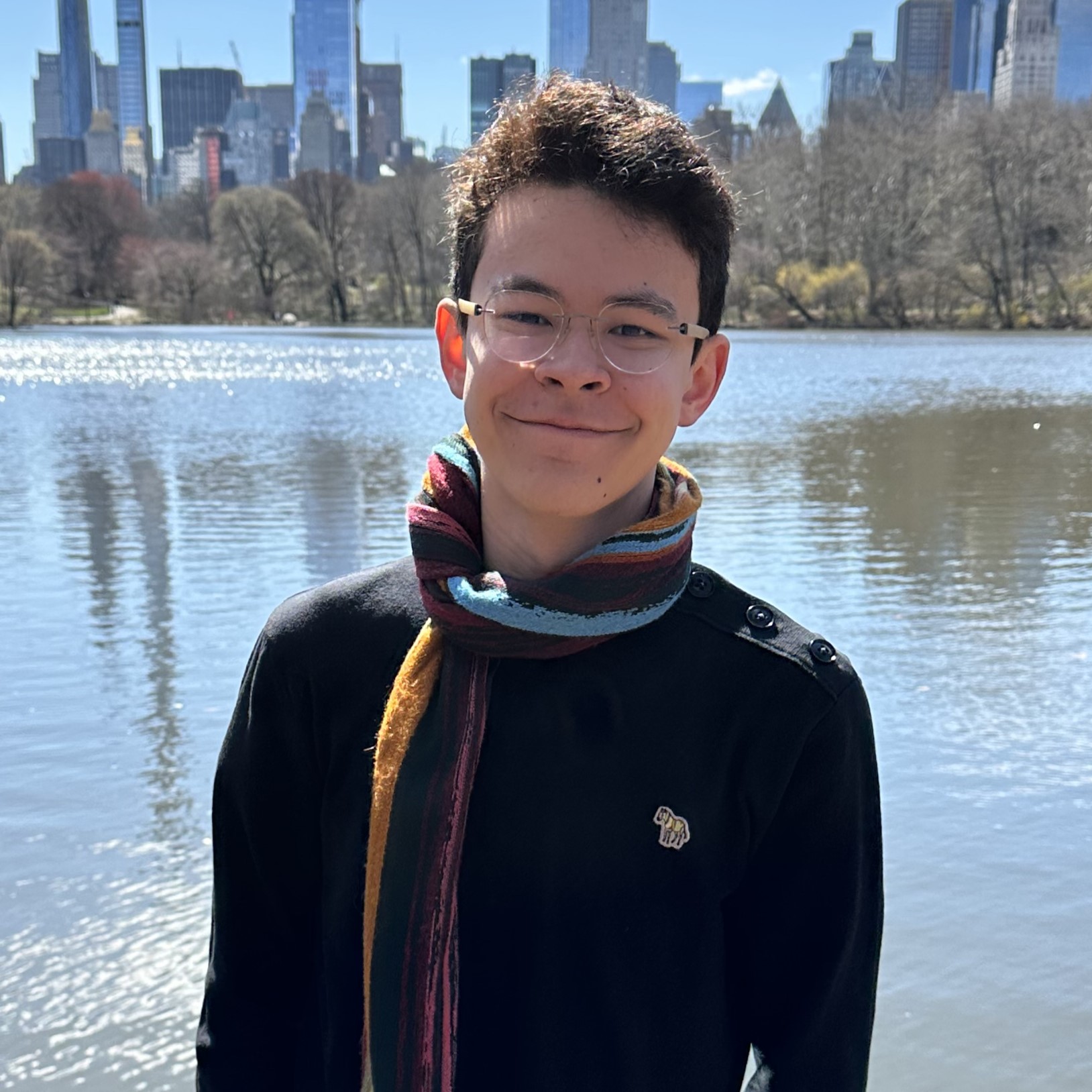 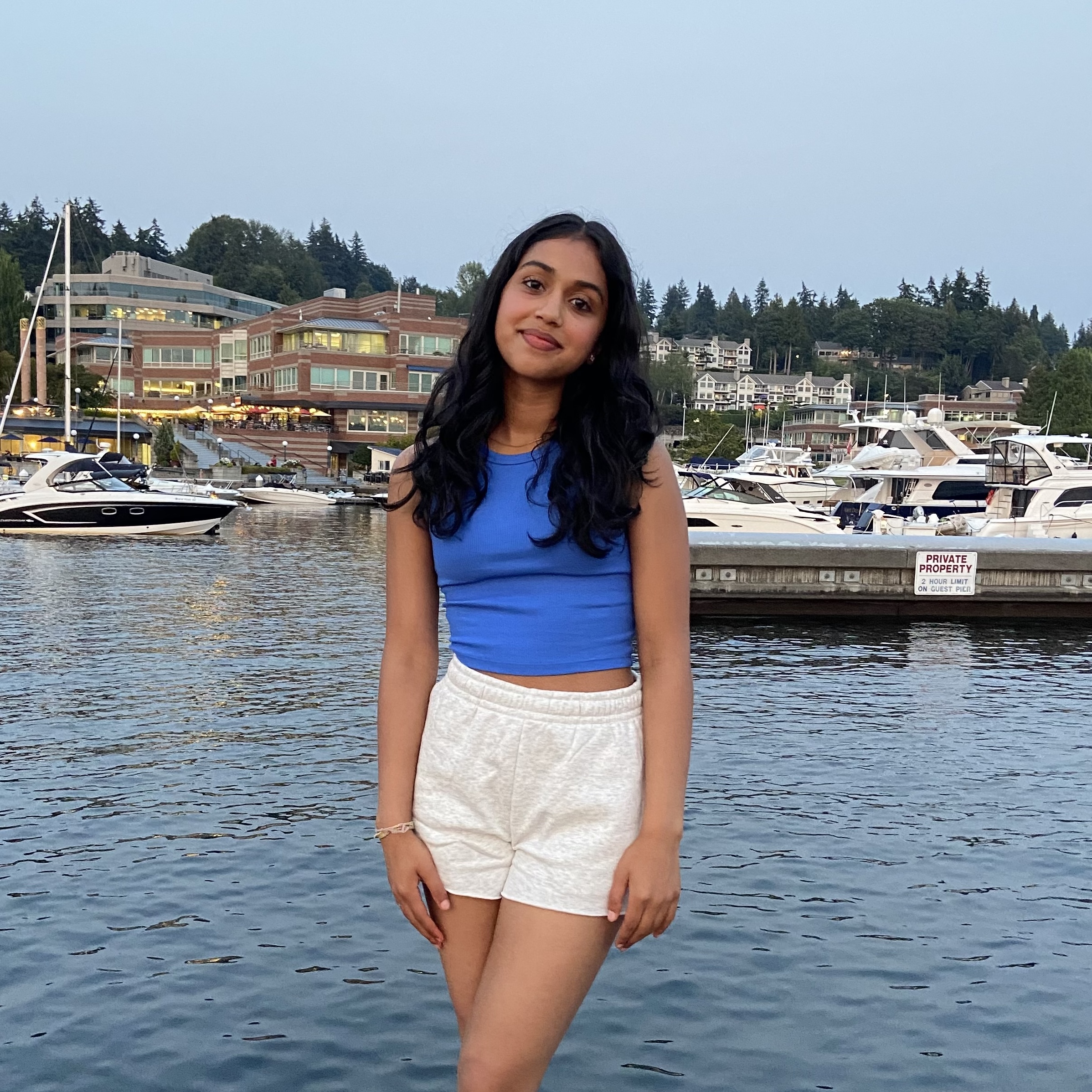 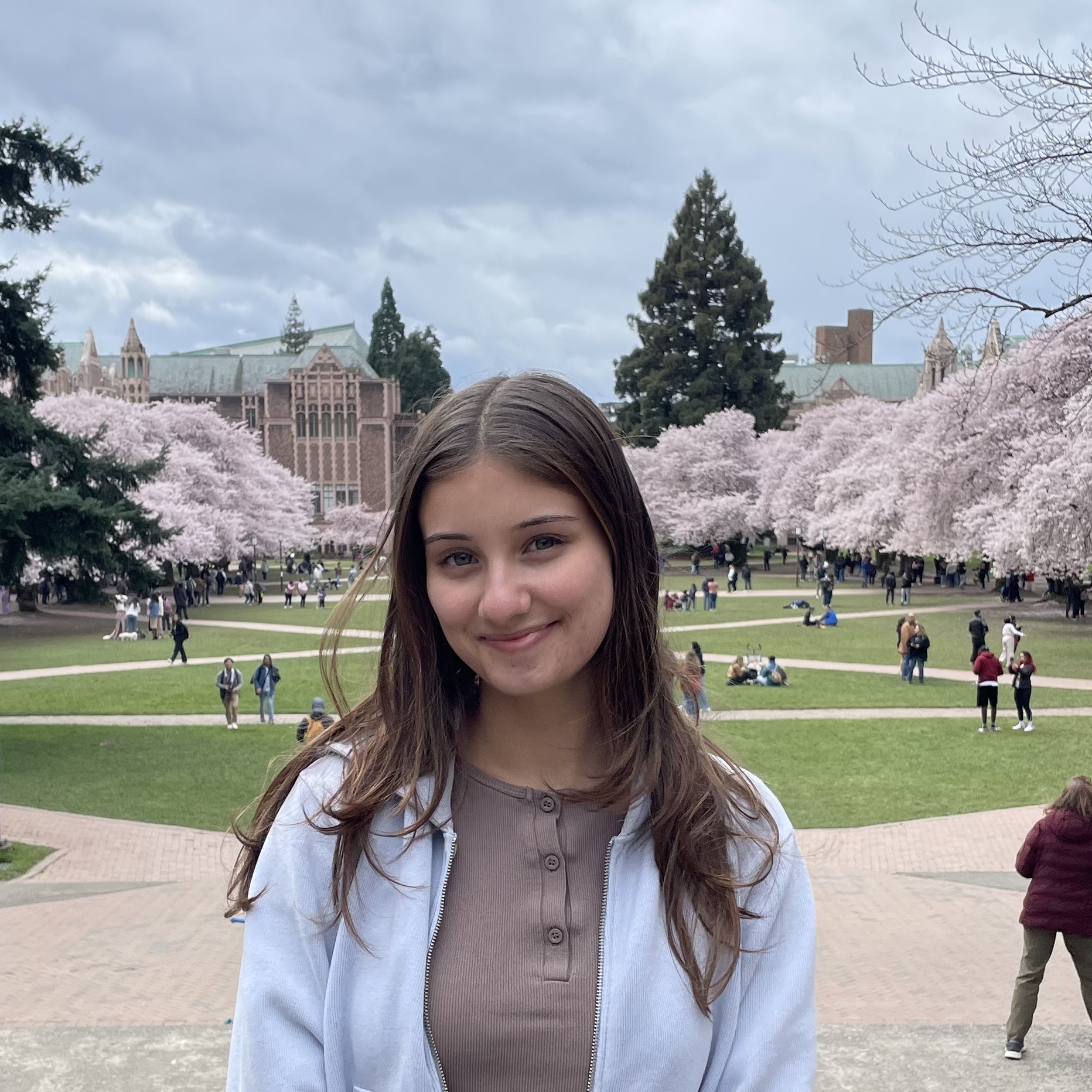 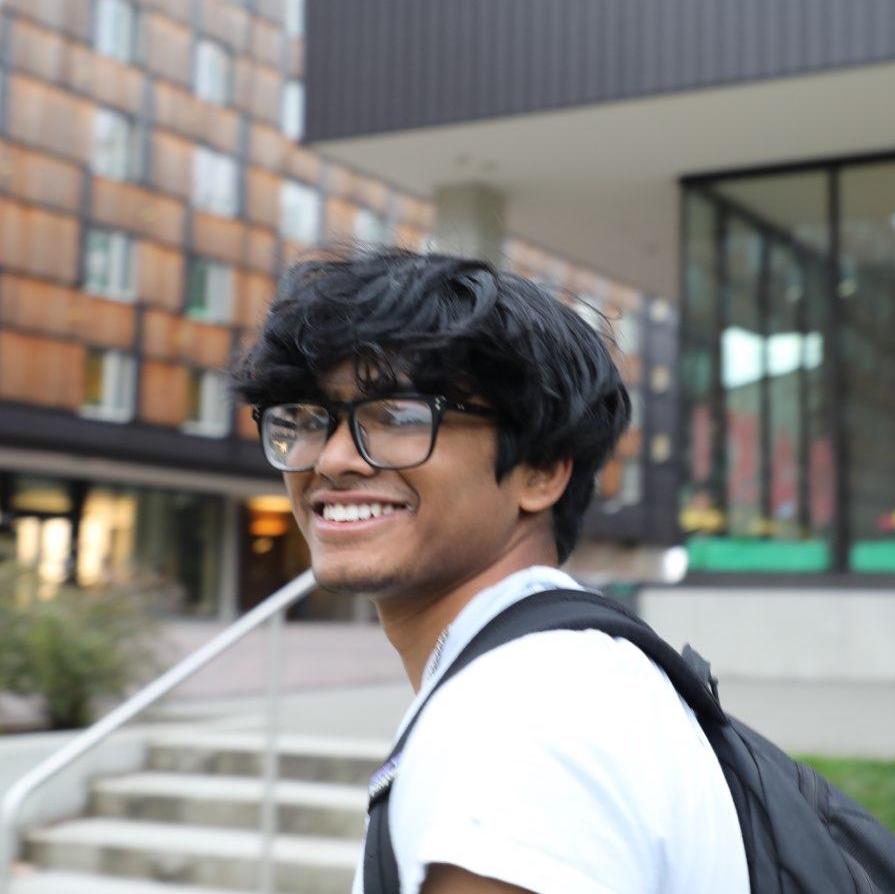 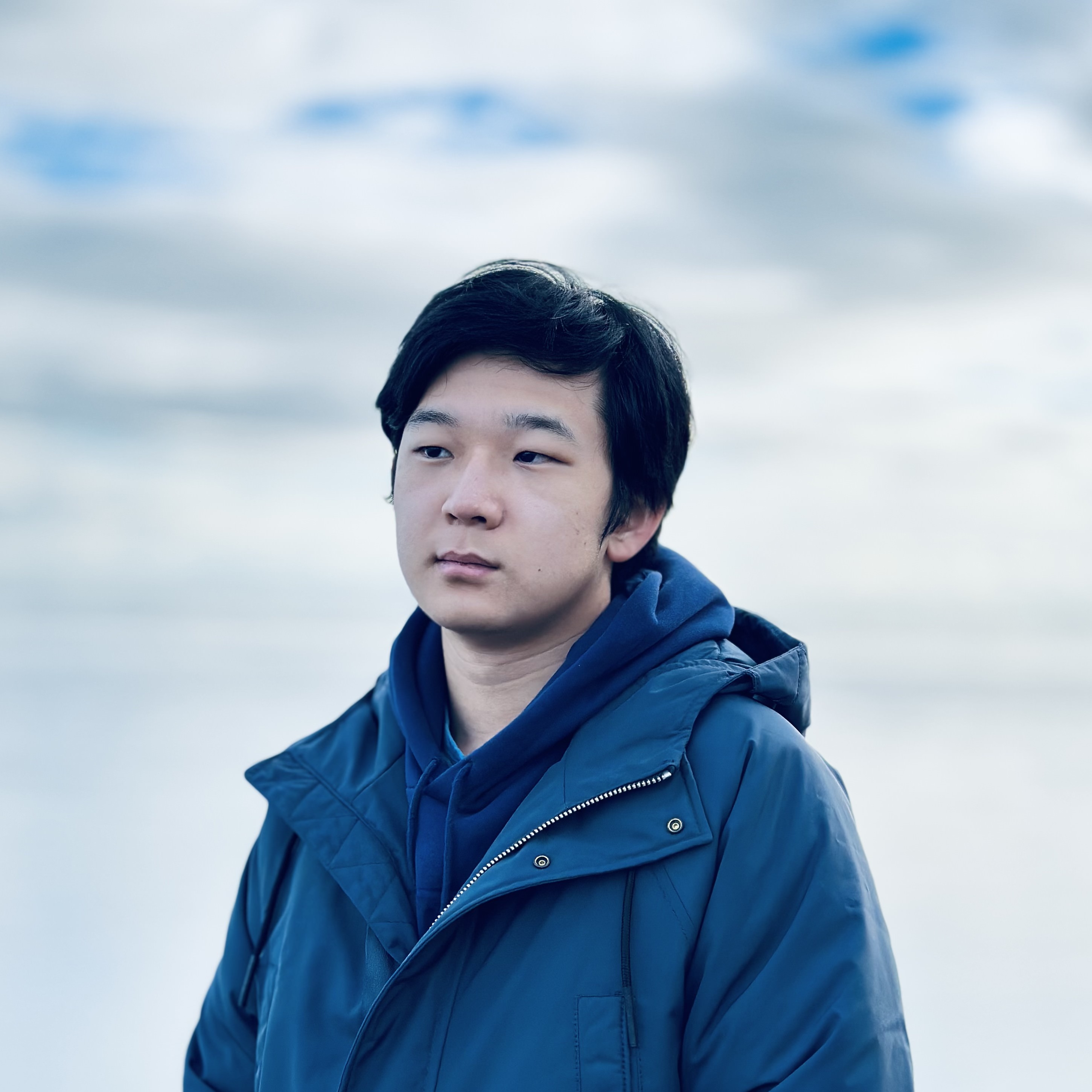 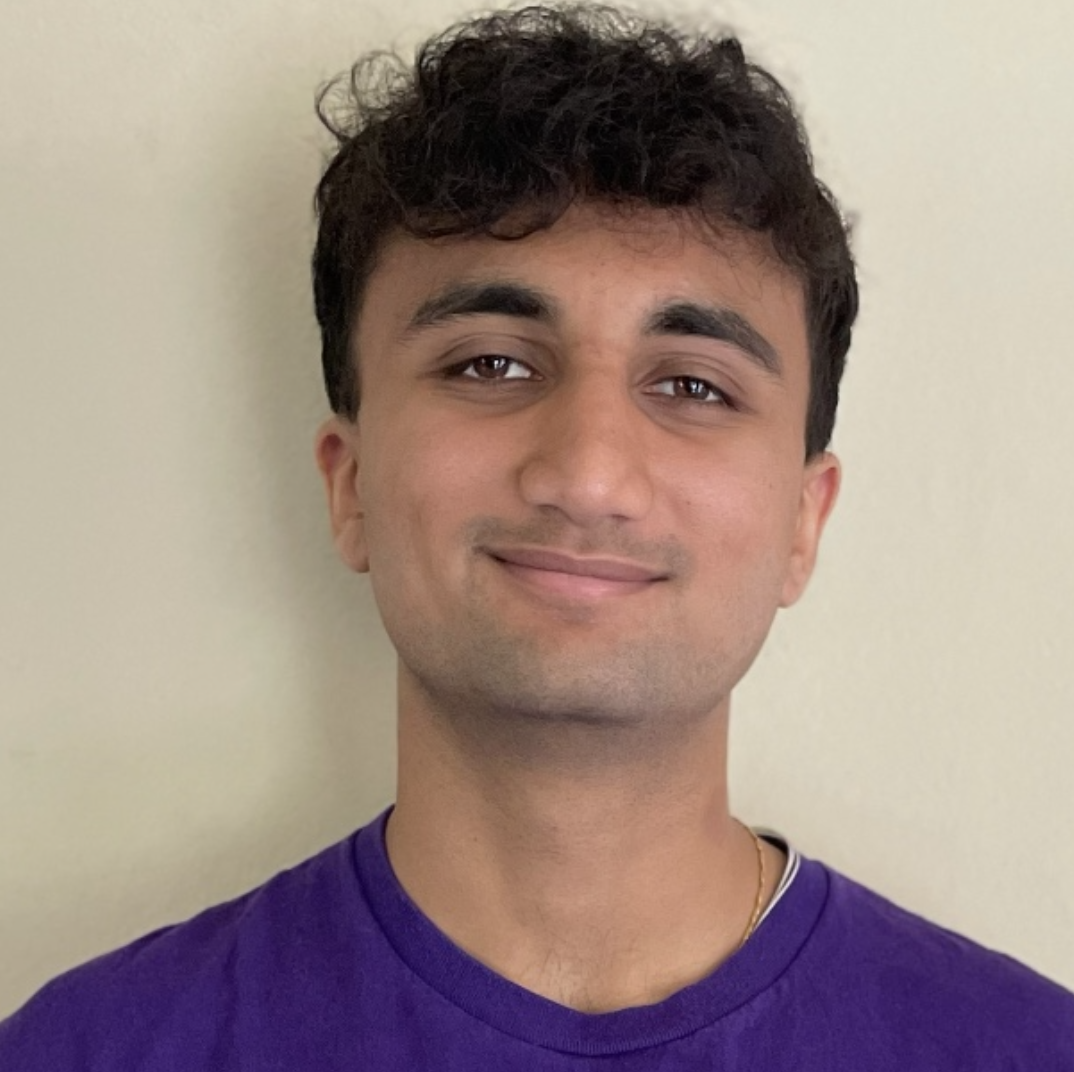 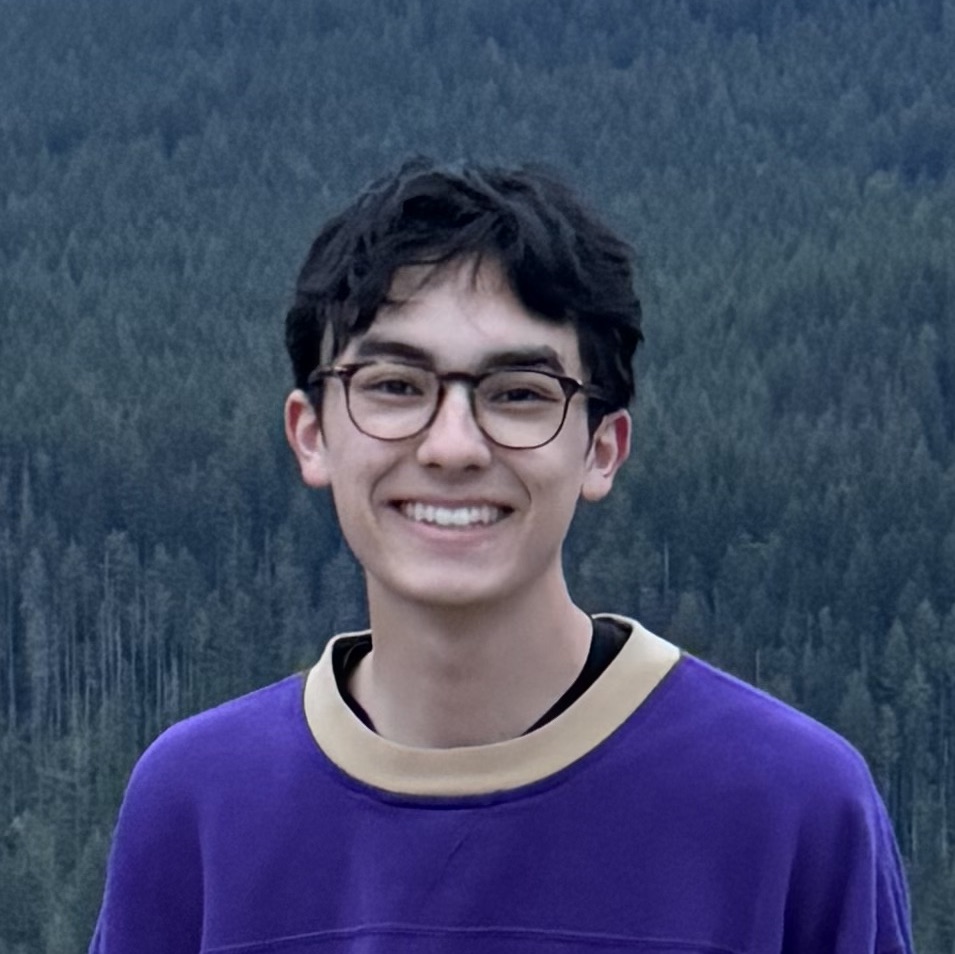 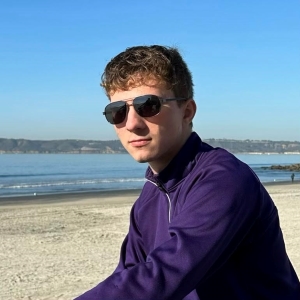 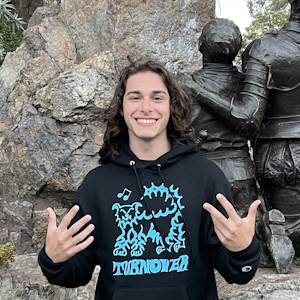 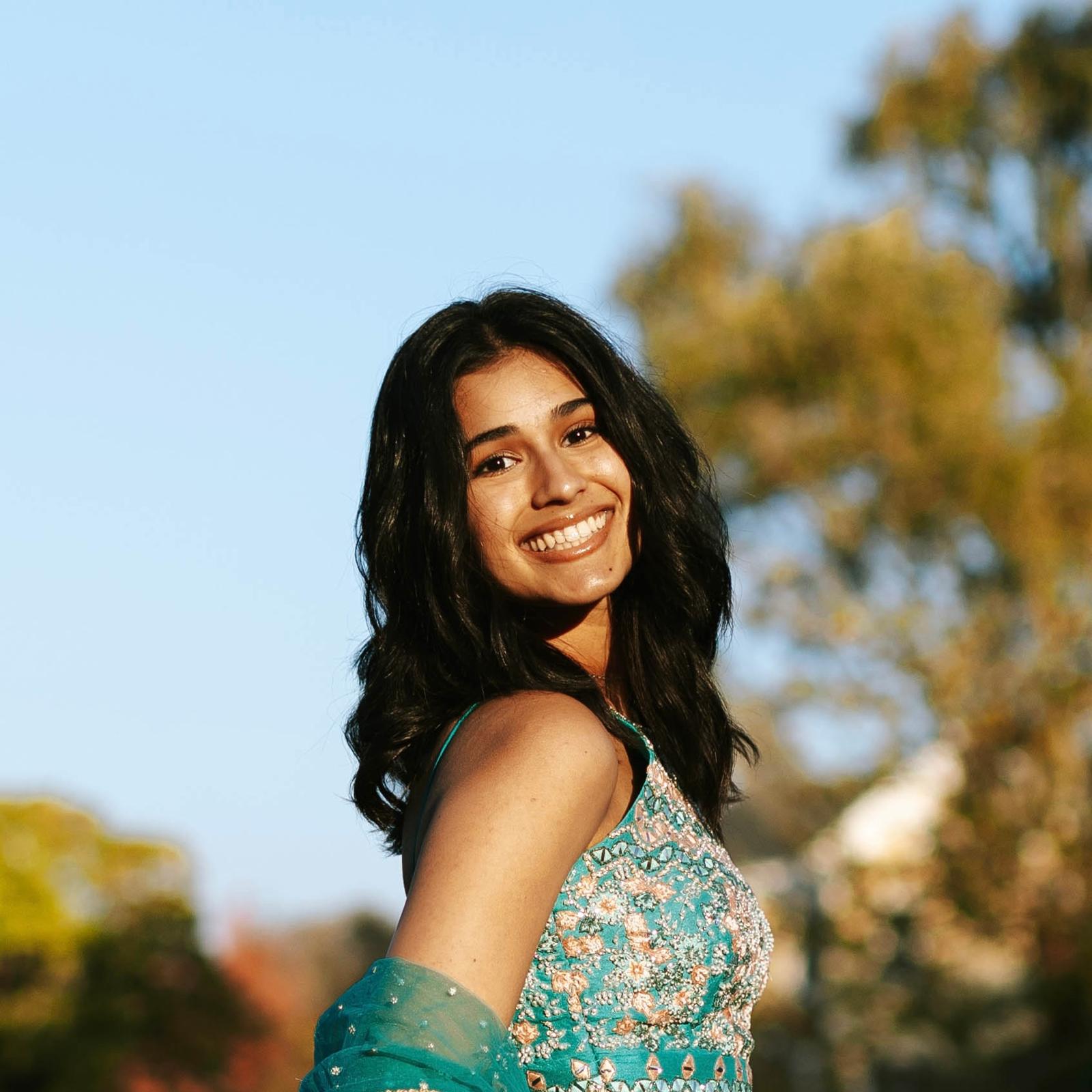 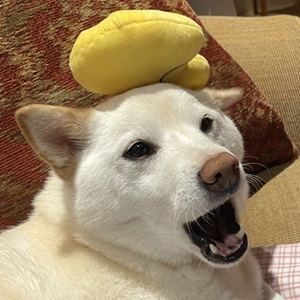 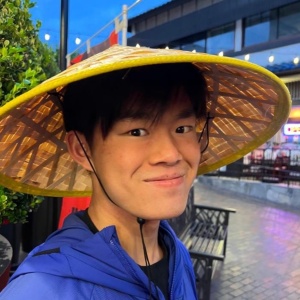